Zero Generation Flexibility 2021-2022 Usage 12/20/2021 – 1/4/2022
Zero Generation Flexibility 2021-2022 Usage 12/20/2021 – 1/4/2022
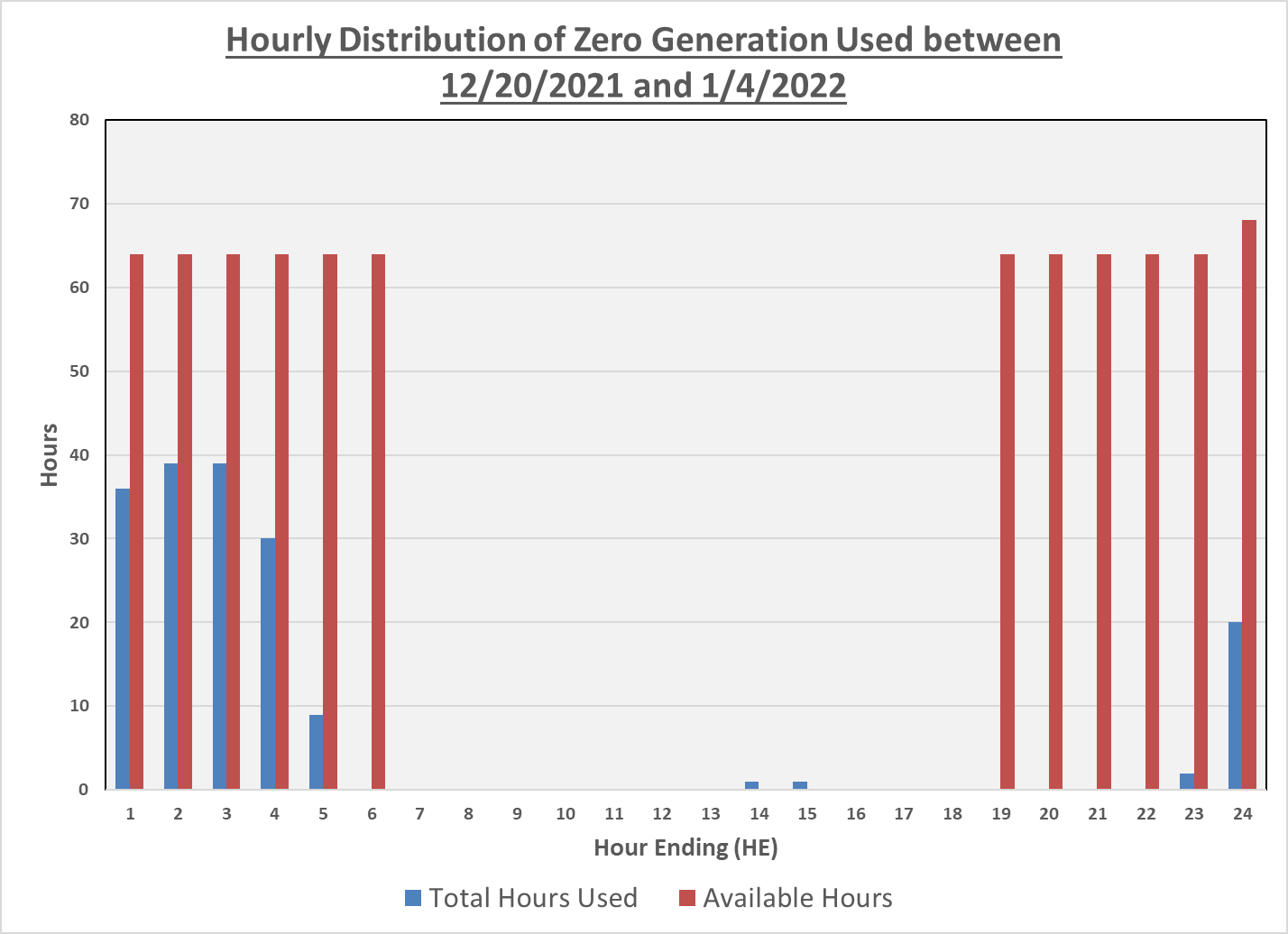 Zero Generation Flexibility 2021-2022 Usage 12/20/2021 – 1/4/2022
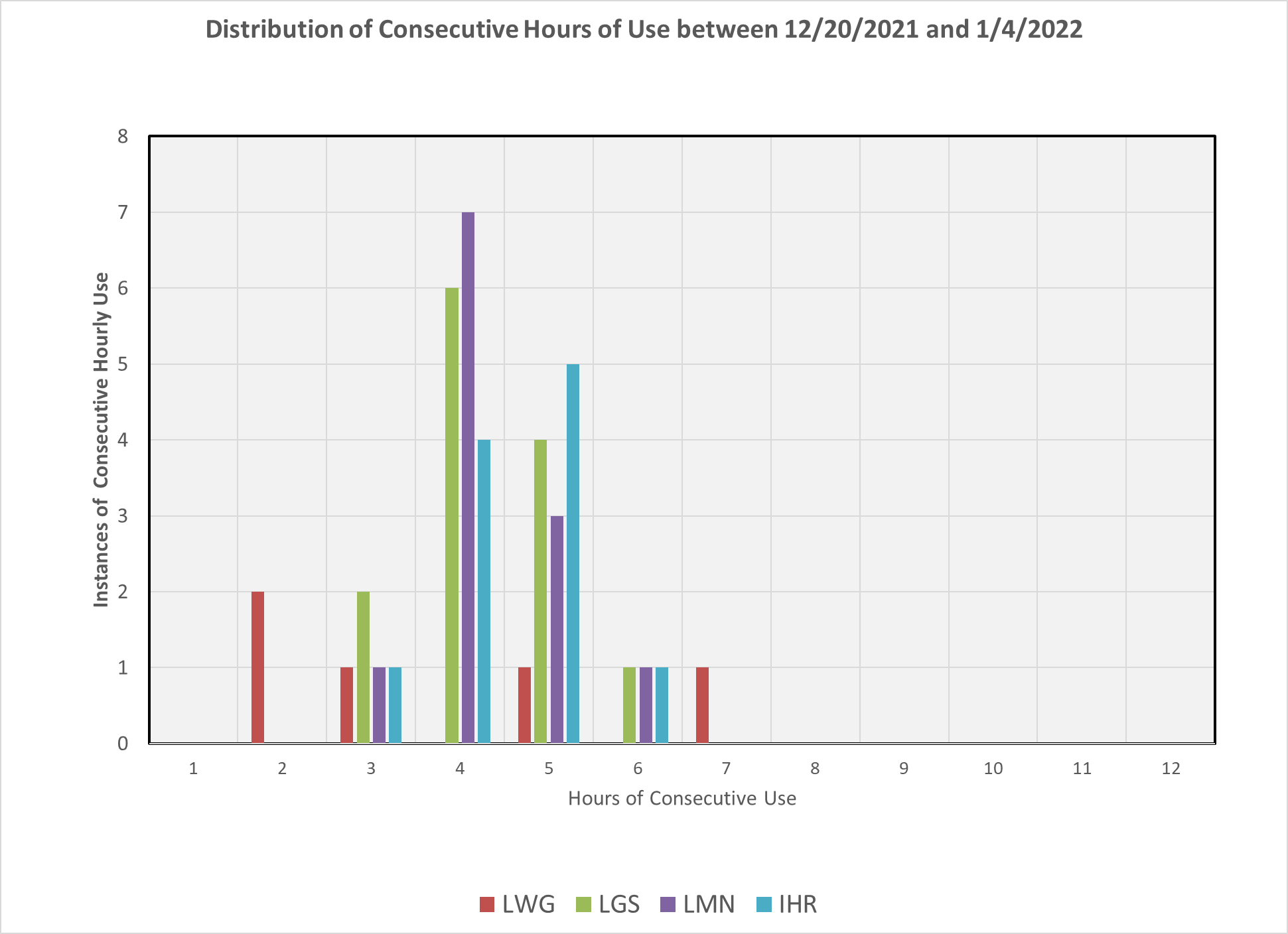 Zero Generation Flexibility 2021-2022 Usage 12/20/2021 – 1/4/2022
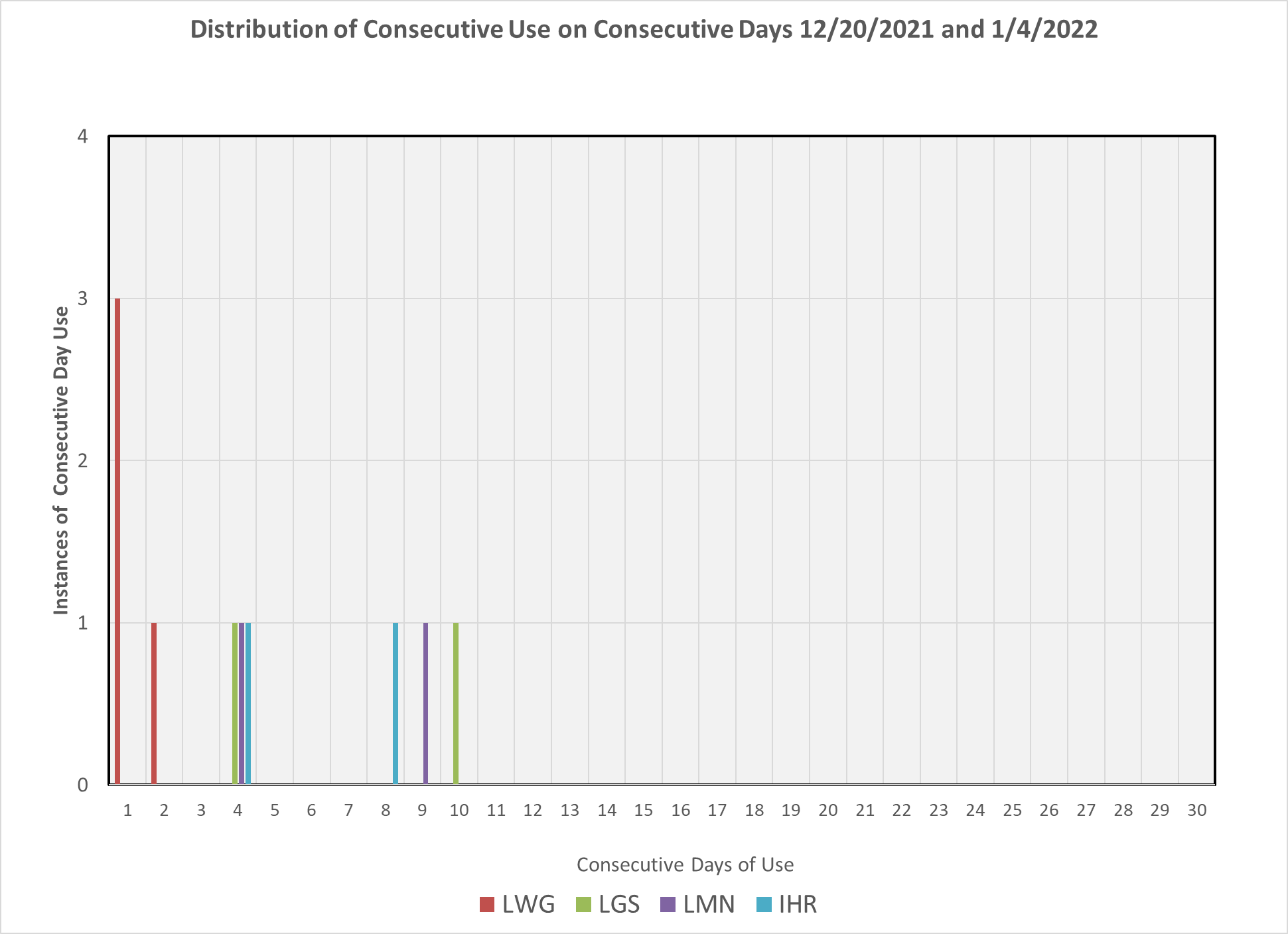 Zero Generation Flexibility 2021-2022 Usage 12/20/2021 – 1/4/2022
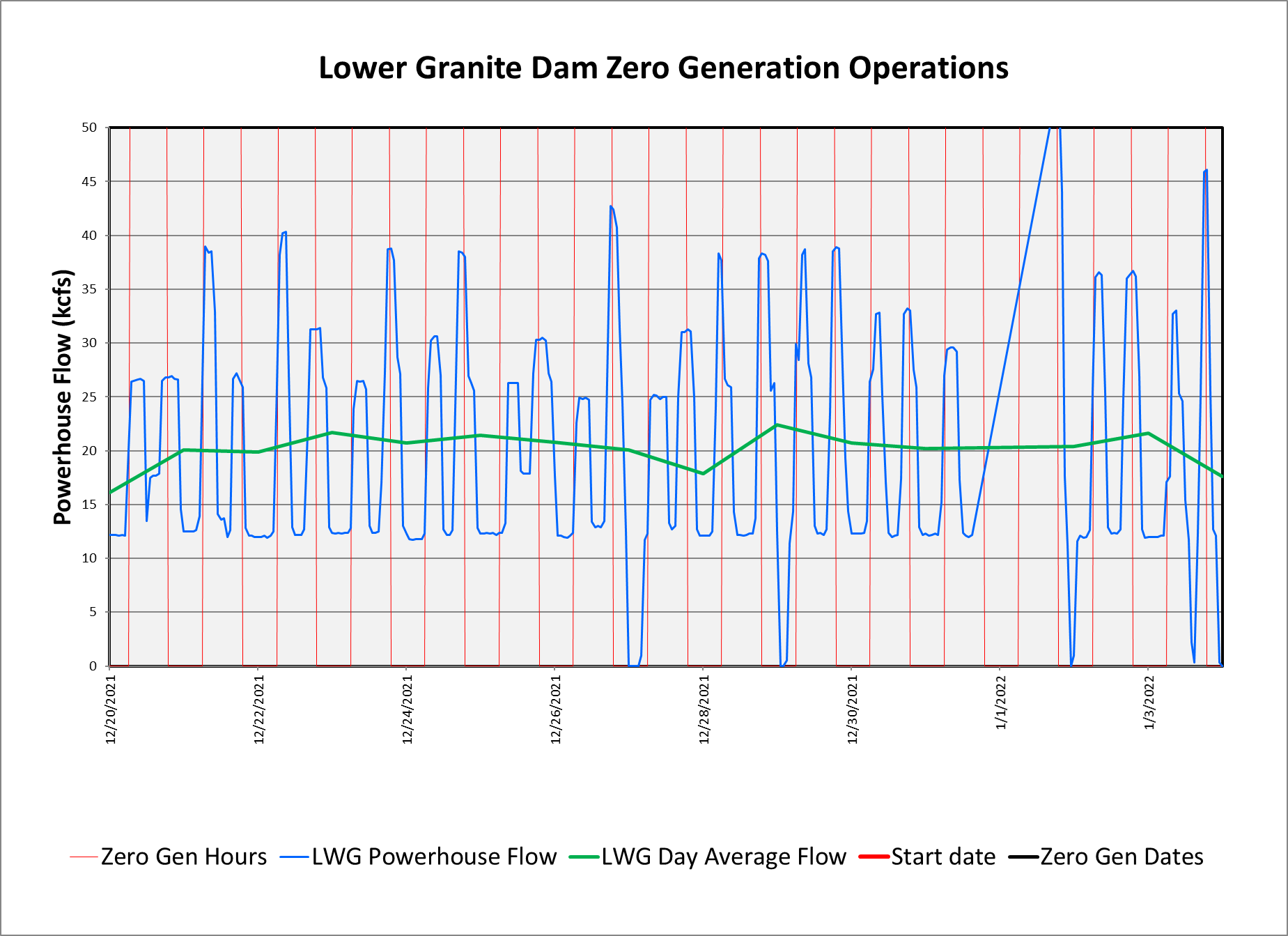 Zero Generation Flexibility 2021-2022 Usage 12/20/2021 – 1/4/2022
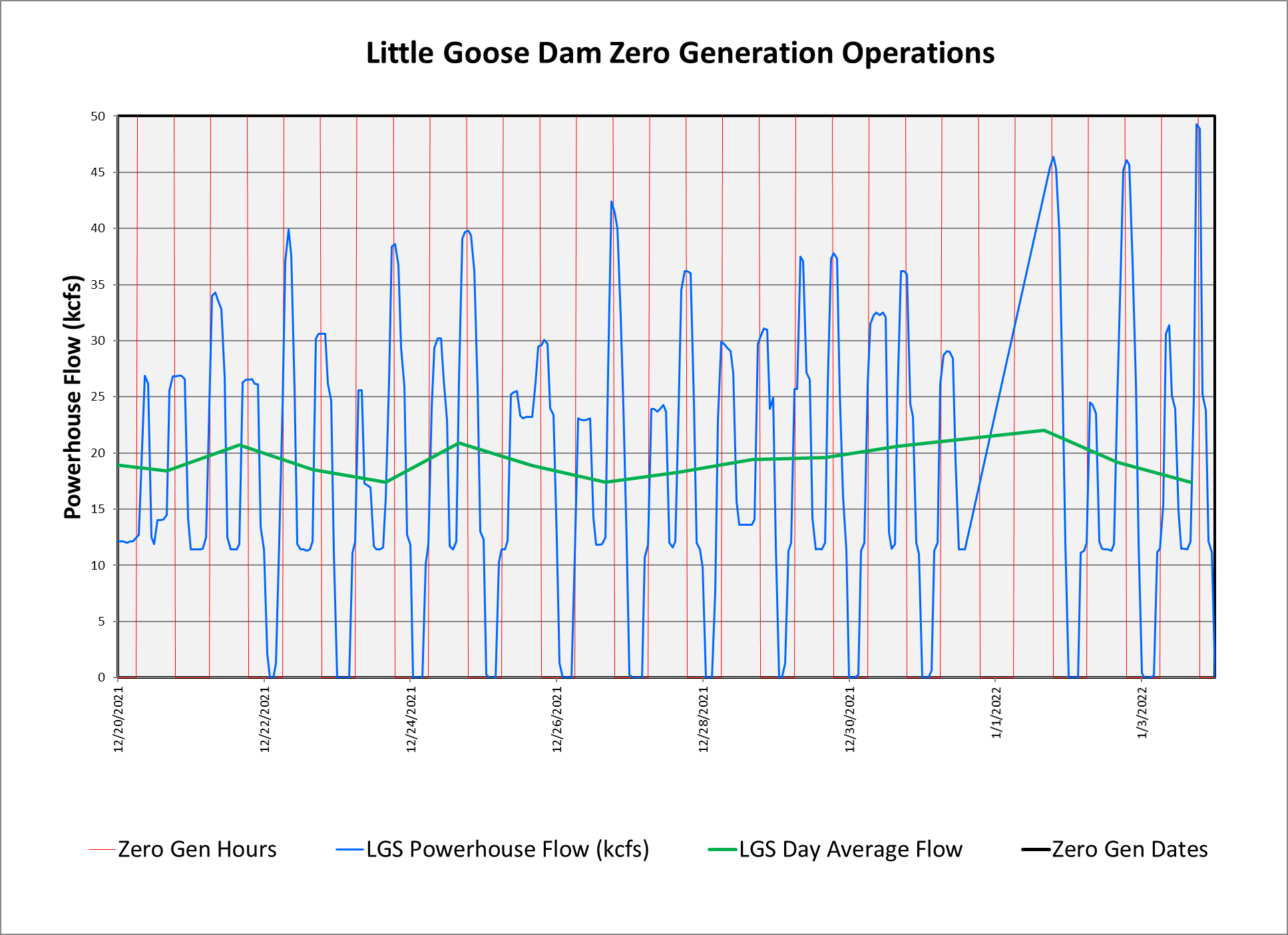 Zero Generation Flexibility 2021-2022 Usage 12/20/2021 – 1/4/2022
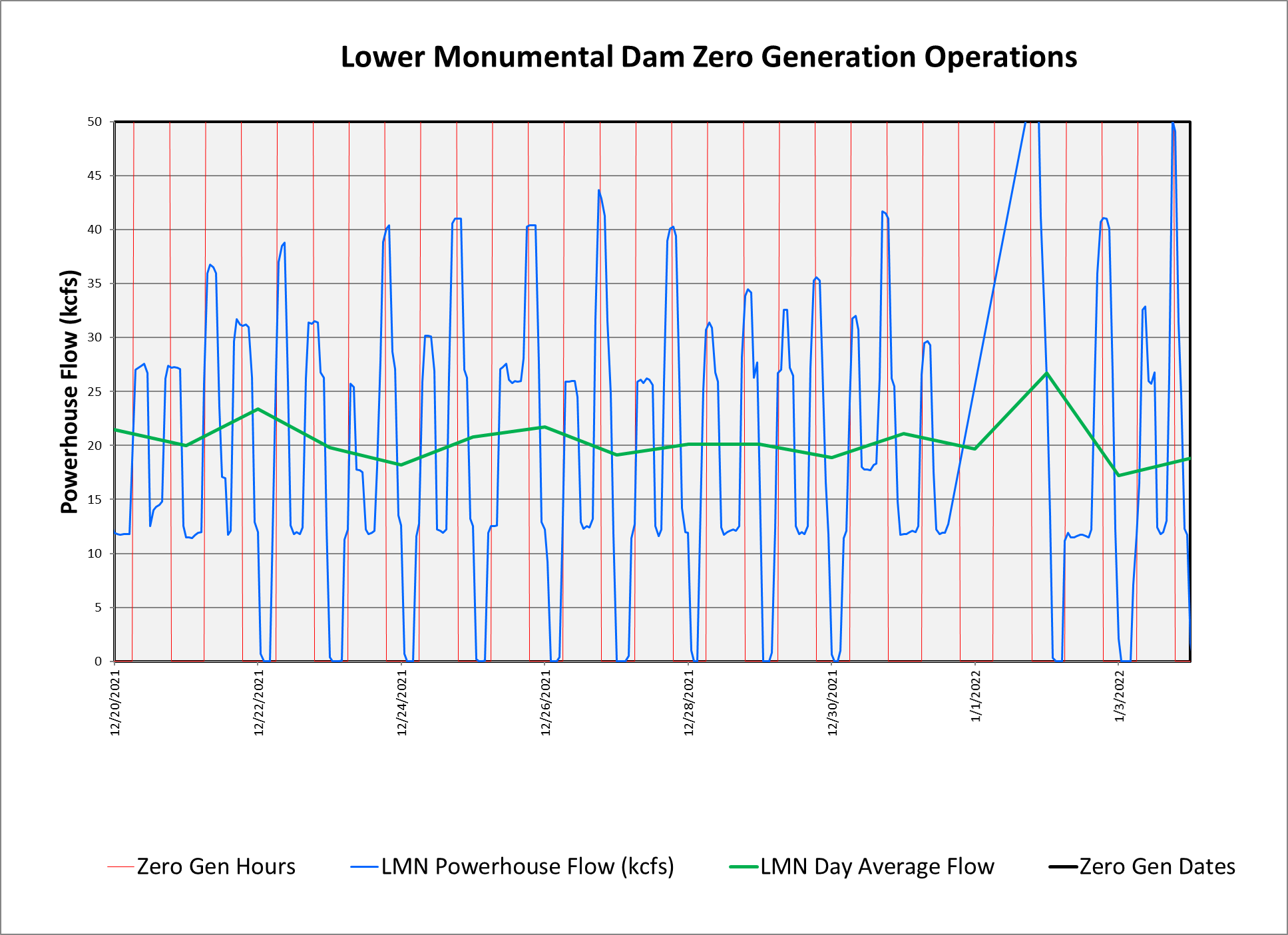 Zero Generation Flexibility 2021-2022 Usage 12/20/2021 – 1/4/2022
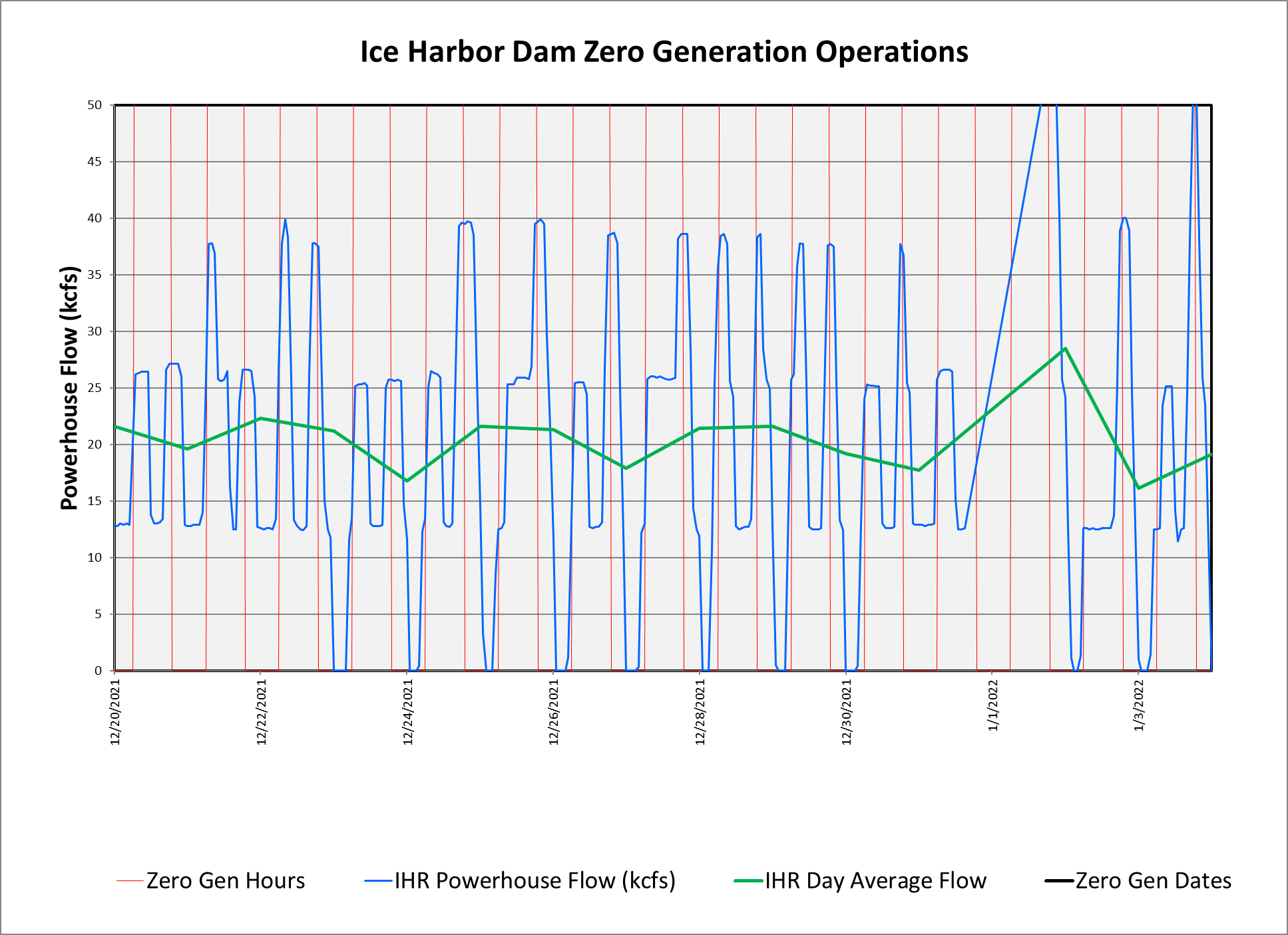